NETAJI  NAGAR  COLLEGE
B.COM 1ST YEAR, 2018
Prepared by Dr. Biswajit  Bhadra
FINAL   ACCOUNTS
Basic Principles:
If Debit increases,  Credit will also increase
If Debit decreases,  Credit will also decrease
If Debit increases,  Debit will  decrease
If Credit increases,  Credit will  decrease
Problem:

     Stock was not taken on 31.03.2018 but only on 7.04.2018. The transactions from 01.04.2018 to 07.04.2018 are – sales Rs. 25000; Purchases Rs. 15000; Stock on 07.04.2018 Rs. 18000 and the gross profit @ 20% on sales.

Solution:

Calculation of stock:
Stock on 07.04.2018                                                               18000

Add: Cost of goods sold during the period 1st to 7th April		
         	Sales 			25000
	Less; Gross Profit @ 20%        5000					                                                                                       20000
		                             ---------				          						        ----------
														          	38000
 
Less:  Purchases during the period from 1st to 7th April		15000
       										          				        ------------
Closing Stock on 31.03.2018				23000
      										          			                        ------------
Problem:

Drawing account balance includes an item Rs. 5000 drawn in cash for the purchase of stationery which was used in business

Solution:

From Drawing account in the Balance sheet Rs. 5000 is to be deducted and Rs. 5000 is to be shown in the Debit side of Profit & Loss Account.
Problem:

Two dishonoured cheques for Rs. 40000 and Rs. 60000 respectively had not been entered in the Cash Book. The first for Rs. 40000 is known to be bad. In the case of the second cheque for Rs. 60000, it is expected that the debtor would be in a position to pay a dividend of 60 paisa in the rupee.

Solution:

From the Debtors account in the Balance Sheet Rs. 40000 to be deducted as Bad Debt and 40% on Rs. 60000 to be deducted from Debtors as Provision for doubtful debts. 
Both Rs. 40000 and Rs. 40% on Rs. 60000 = 24000 are to be shown as Bad Debt and Provision for doubtful debts in the Profit & Loss Account.
Problem:
Machinery which stood at Rs. 120000 in the books on 1st January 2017 was disposed of for Rs 58000 on 30th June, 2017 in part exchange for a new machine costing Rs. 104000. The net amount payable Rs 46000 was passed through the purchase book by mistake. Rate of Depreciation on machinery @10% p.a.
 
Solution:	
In the Balance Sheet:
Machinery (say)				                  1360000
Less: Disposal					  120000
       						------------
      						1240000
Add Purchase					  104000
      						-------------
     						1344000
Less Depreciation (on furniture use)	## 	                    129200
      						------------	          						1214800
 
## Depreciation on Machinery:
	On Rs. 120000 for 6 months  @ 10%			     6000
	On Rs. 1240000 for 1 year     @ 10%			 124000
	On Rs. 104000 for 6 months  @ 10%			     5200
      							-------
     							 135200
     							-------
In the Profit & Loss Account:

Rs. 135200 to be shown as Depreciation in the Debit side

Problem:

Salary of Rs. 20000 paid to an employee had been entered in the cash book as Rs 10000.


Solution :
 
In the Profit & Loss Account:

Rs. 10000 to be added with the amount of Salary

In the Balance Sheet:

From Cash amount Rs 10000 is to be deducted
Problem:

Furniture had been sold during the year for Rs. 20000 and the proceeds had been credited to furniture account. The written down value of furniture sold was Rs. 8000.

Solution
 
In the Balance Sheet
 
Furniture 			
Add profit credited		12000
        		               ----------
In the Profit & Loss Account:

Rs. 12000 is to be recorded on the credit side as Profit on sale of furniture 
 
Problem:

A sum of Rs. 25000 received from a party who had purchased some stock belonging to a separate business of the proprietor was credited to the Sundry Debtors account.

 Solution :

Rs. 25000 is to be added with Sundry Debtors and Rs. 25000 to be added as Fresh capital with the Capital amount of the Balance Sheet.
Problem:

Bills receivable include a dishonoured bill of Rs 16000
 
Solution:

From Bills Receivable Rs. 16000 to be deducted and Rs 16000 to be added with Debtors as Dishonoured bill.
Thank You
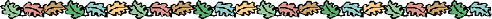